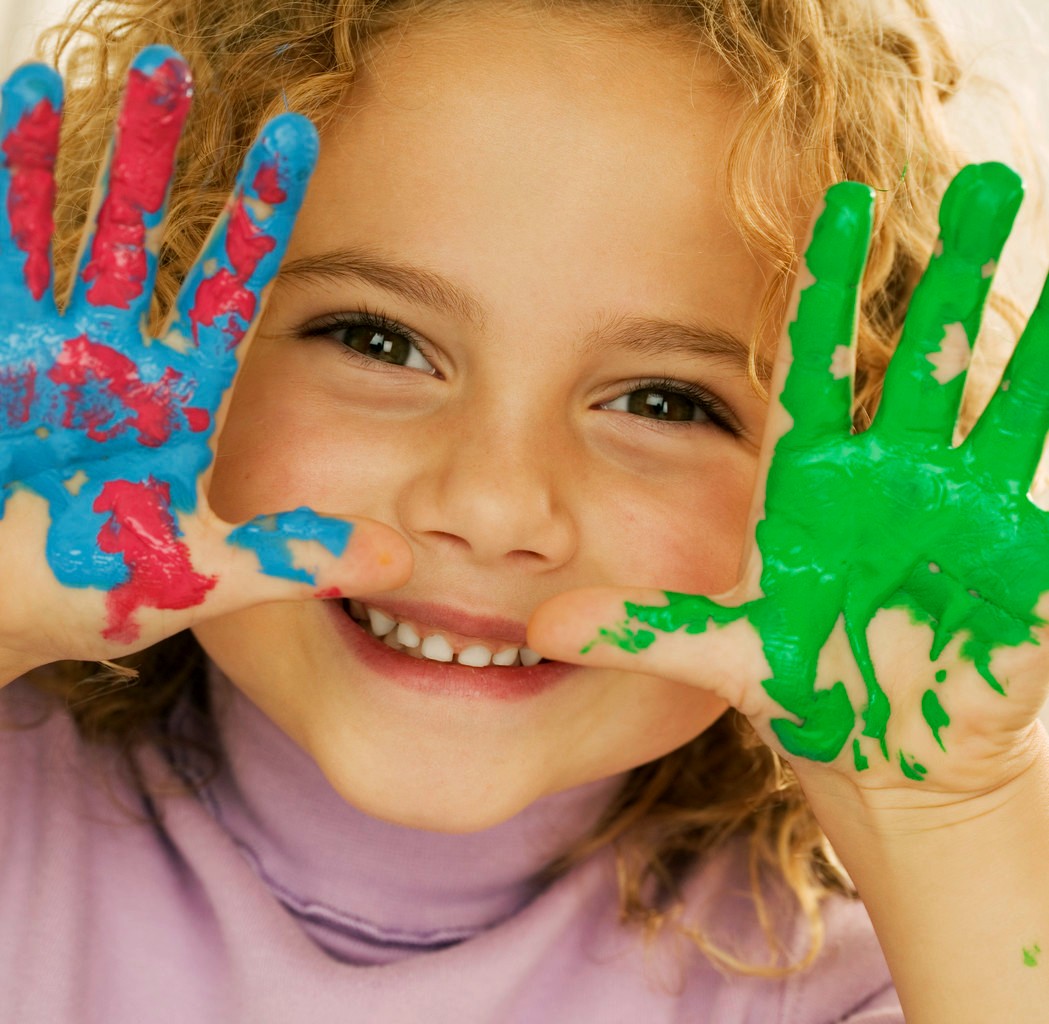 МБДОУ детский сад «Берёзка»Творческий проект: «Мир на кончиках пальцев»Подготовила: Жирнова О.Н.
Гипотеза:
Художественно – творческие способности детей будут эффективно развиваться при условии, если будет разработана система работы с детьми по изобразительной деятельности с использованием разнообразного художественного материала.
Цель проекта:
Закрепление цветовой палитры и развитие  творческих способностей детей через художественное творчество: нетрадиционные техники рисования, аппликации, лепки.
Задачи проекта:
* Закрепление всех цветов и умение находить предметы заданного цвета вокруг себя.* Показать детям разнообразие пластических материалов(пластилин, соленое тесто).*Учить детей правильно держать карандаш, кисточку и оставлять «следы» на бумаге.* Знакомить детей с бумагой ,как художественным материалом.* Учить создавать из кусочков рваной и комков мятой бумаги выразительные образы.*Вызывать у детей интерес к сотворчеству с воспитателем и другими детьми при создании коллективных композиции.
Предполагаемый результат:*Проект научит детей использовать в изобразительной деятельности нетрадиционные способы рисования и аппликации.*Поможет развить у детей творческое воображение и эмоциональную отзывчивость.*Сформирует практические навыки работы с бумагой, цветом. Дети бережно будут относятся к цветам, смогут назвать и различать цвета.
Формы работы с детьми:*Дидактические игры*Занятия (НОД)*Экспериментирование*Знакомство с иллюстративным материалом
Объявление о реализации проекта «Мир на кончиках пальцев».Октябрь -   желтый цвет.Ноябрь – красный  цвет.Декабрь – синий  цвет.Январь –  белый цвет.Февраль –коричневый  цвет.Март – зеленый  цвет.Апрель – черный цвет.
Этапы работы над проектом:
1.Подготовительный этап
2. Основной этап
Подготовительный этап Определение темы проекта.Формулировка цели и определение задач.Подбор материалов по теме проекта.Составление плана основного этапа проекта.
Дидактическая игра «Чудесный домик» (авторская игра)Лепка «Покормим курочку»Рисование «Красивые листочки»Рисование «Колобок покатился по лесной дорожке»
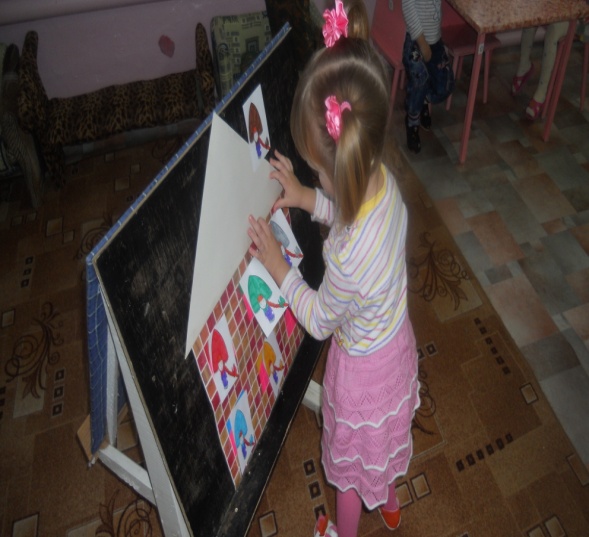 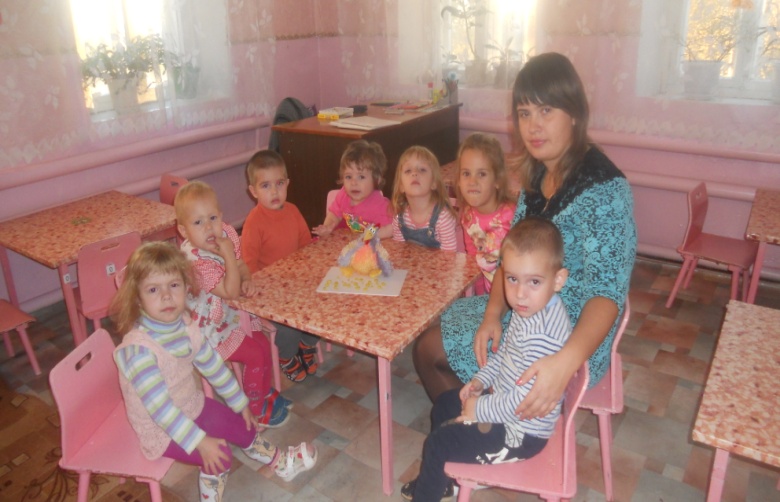 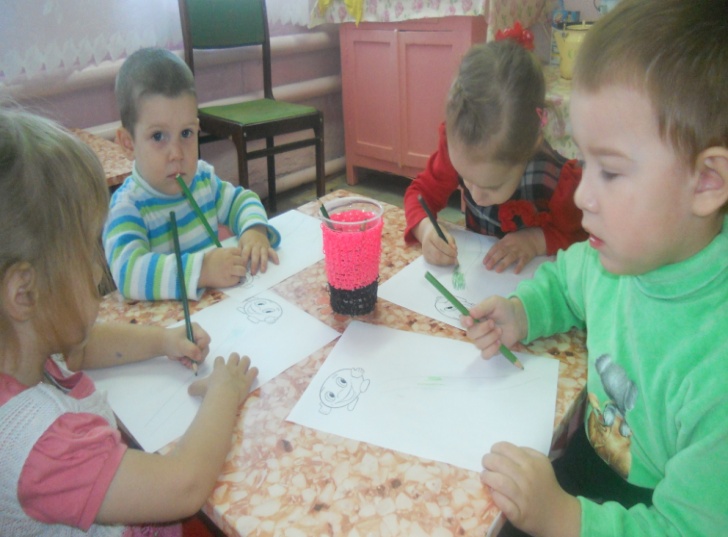 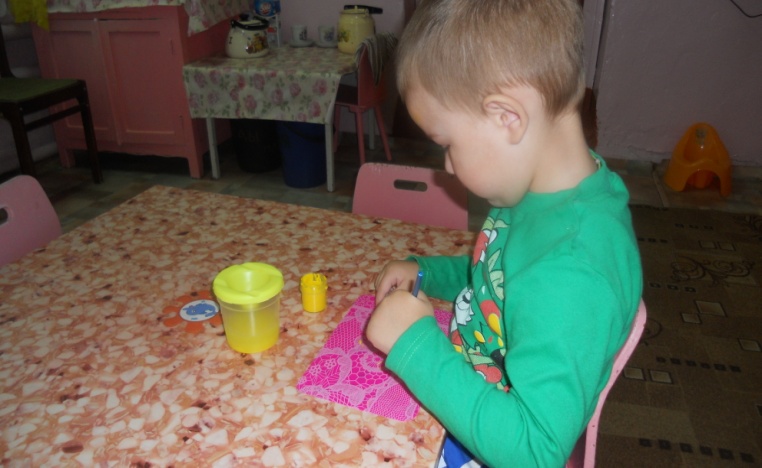 Дидактическая игра «Весёлая гусеница»Рисование - экспериментирование « Кисточка танцует»Аппликация «Вот такой у нас цветок»Лепка – рисование на тесте (экспериментирование) «Картинки на тесте»
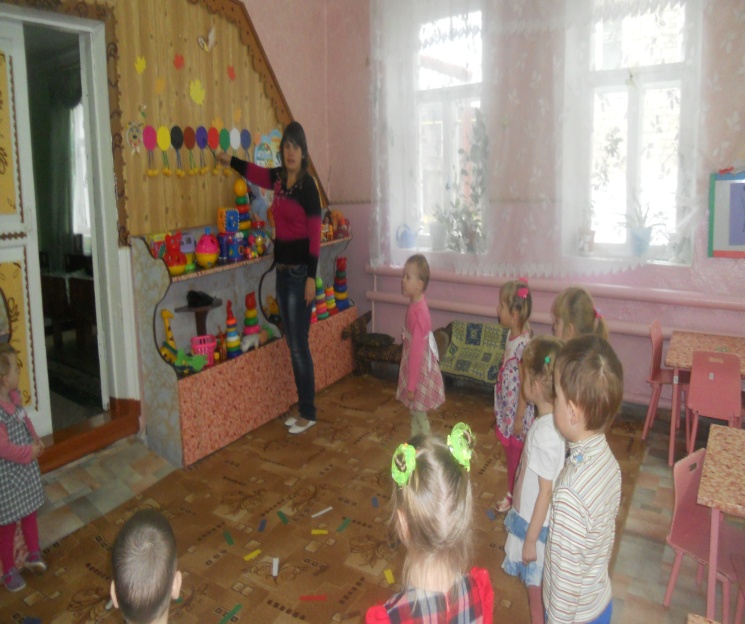 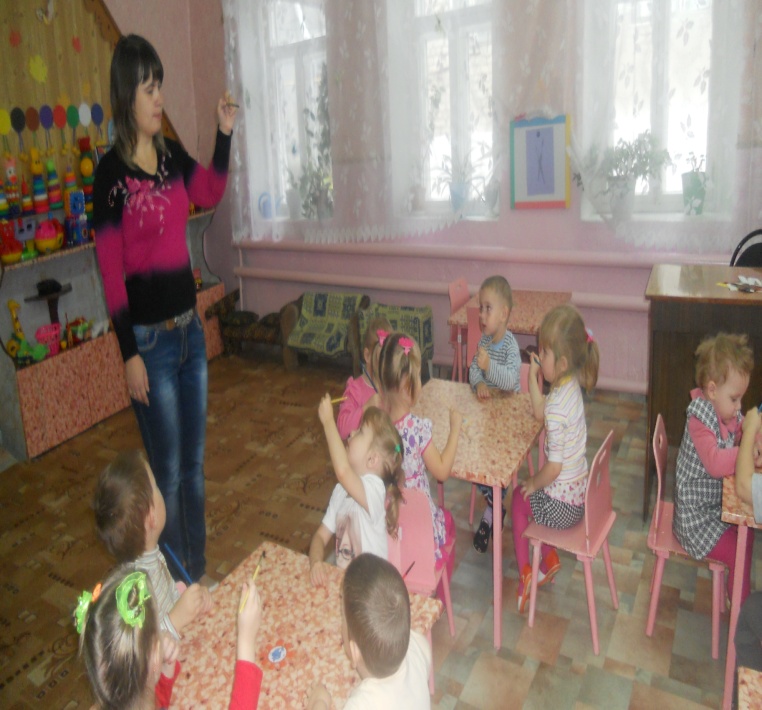 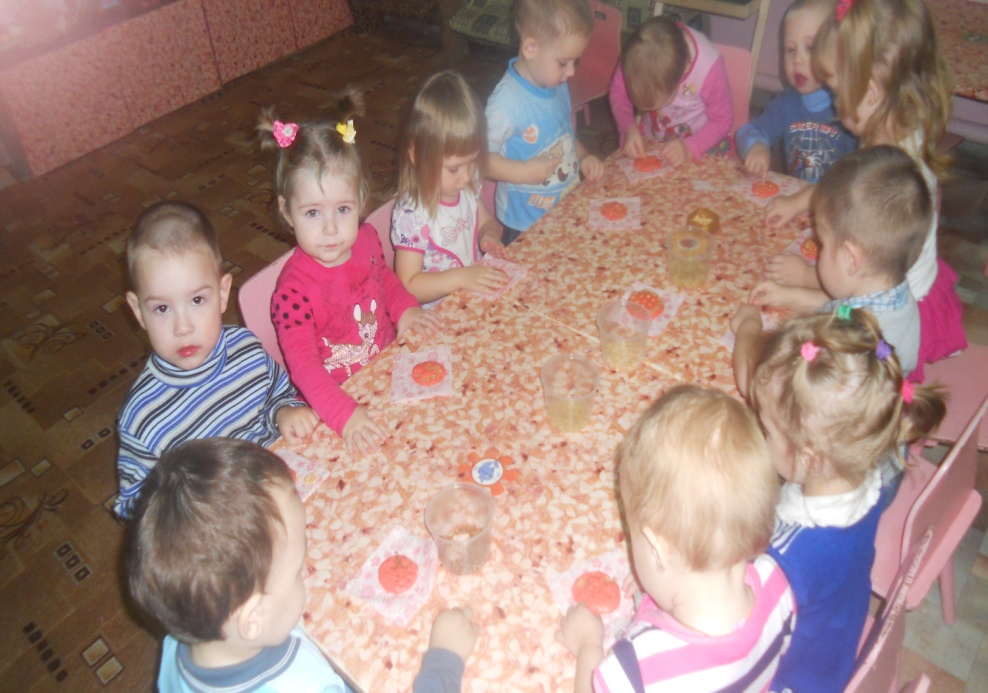 Консультация «Не мешайте расти юному гению!»Рельефная лепка из пластилина «Виноград»Рисование ватными палочками «Дождик, чаще, кап – кап – кап!»Аппликация   (коллективная)  «Пушистая тучка»
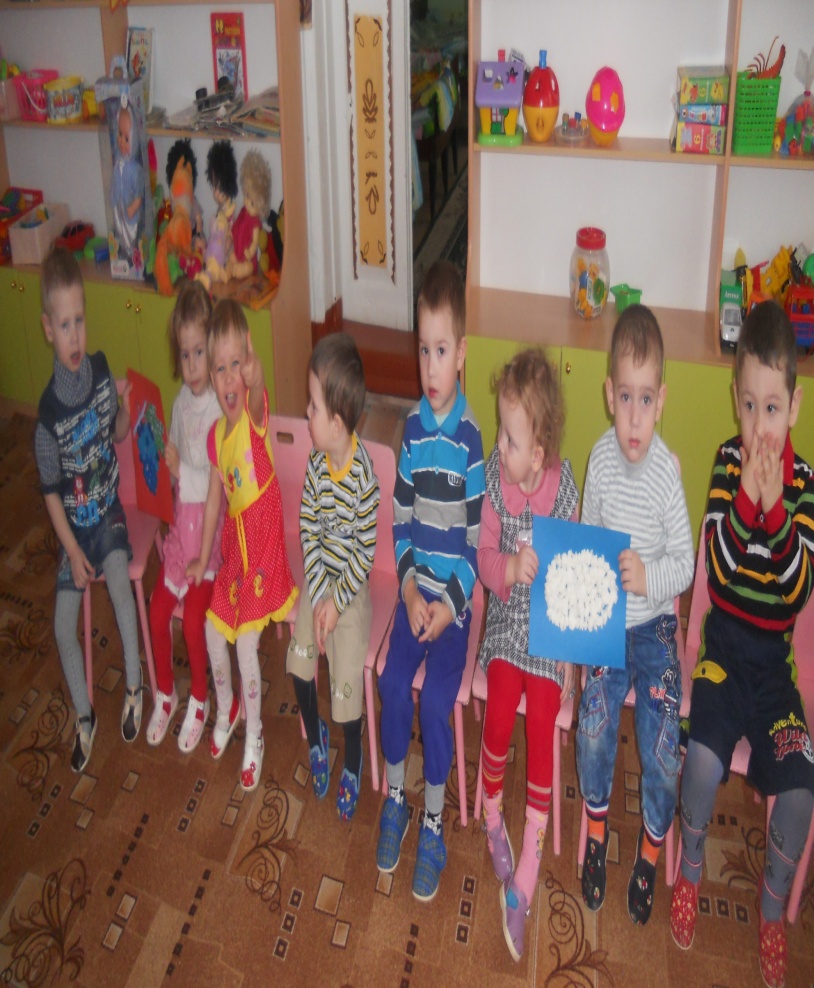 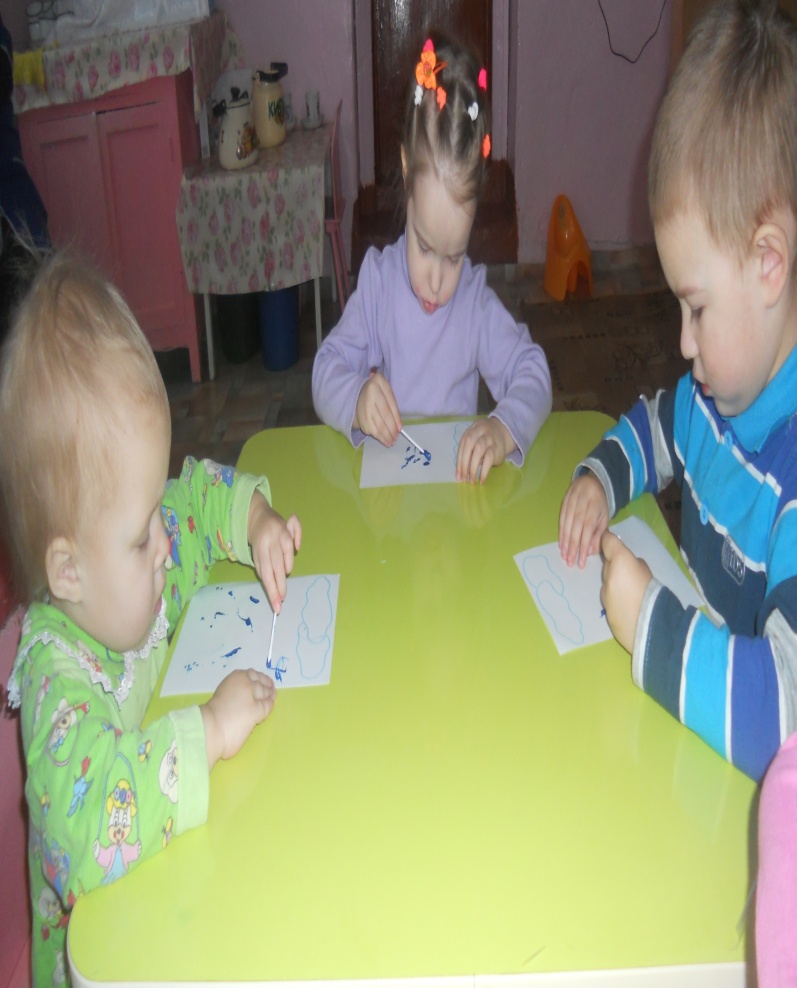 Лепка (из соленого теста) «Снеговики играют в снежки»Аппликация (бумажные салфетки) «Снеговик – великан»
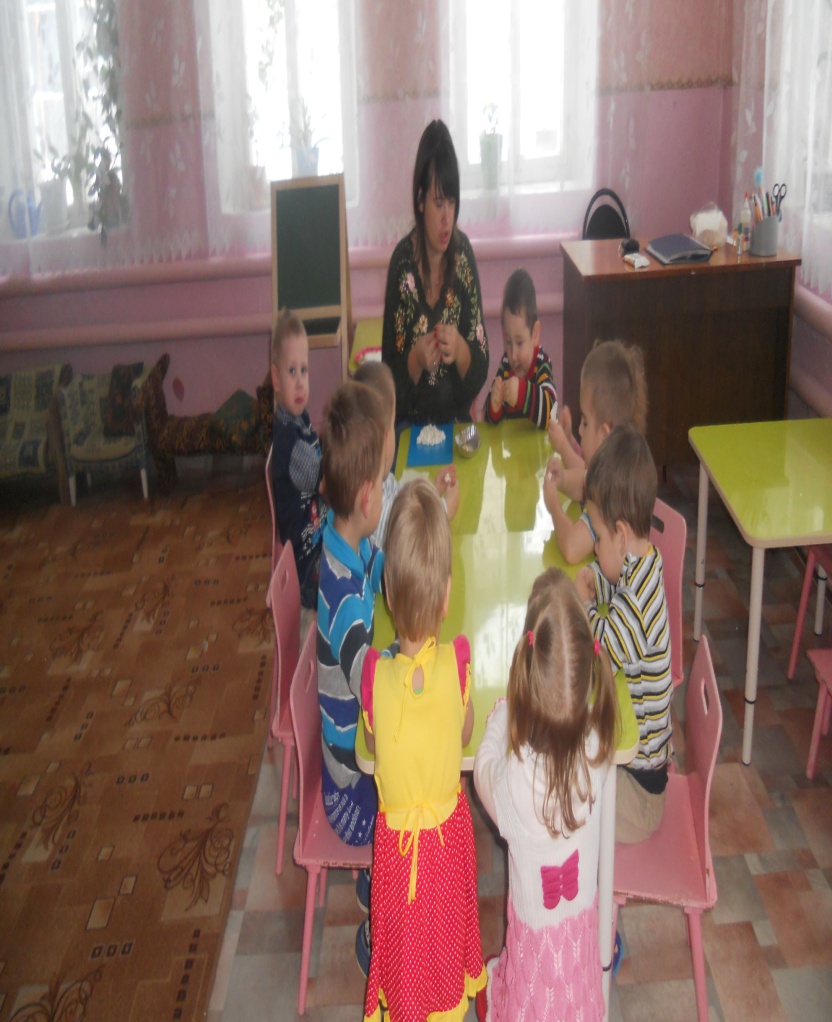 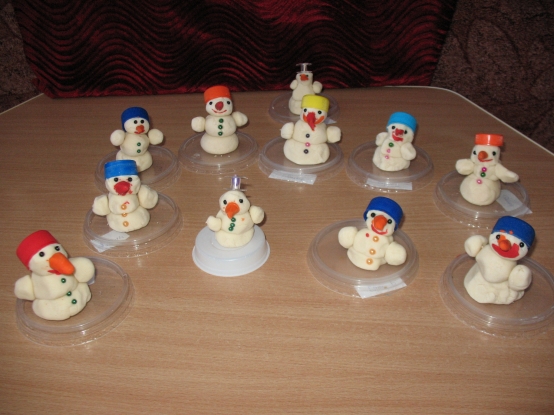 Дидактическая игра «Найди пару»Выставка детских работ «Чудеса своими руками»Лепка «Птенчик в гнездышке»
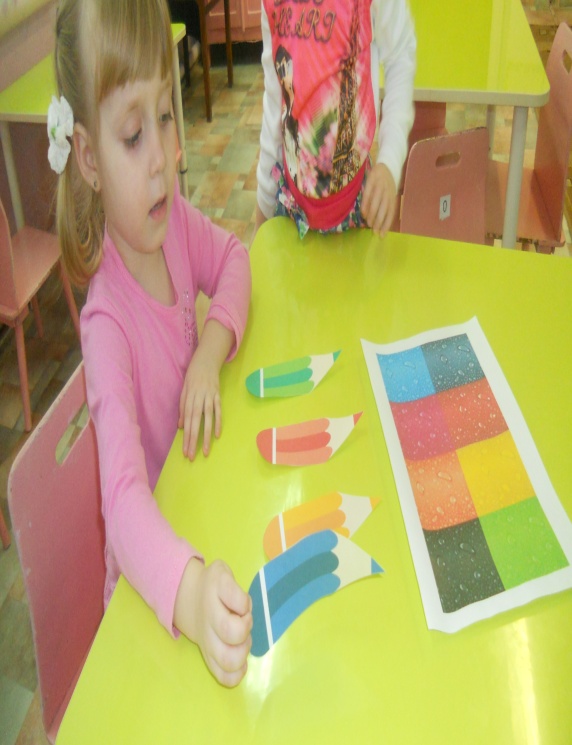 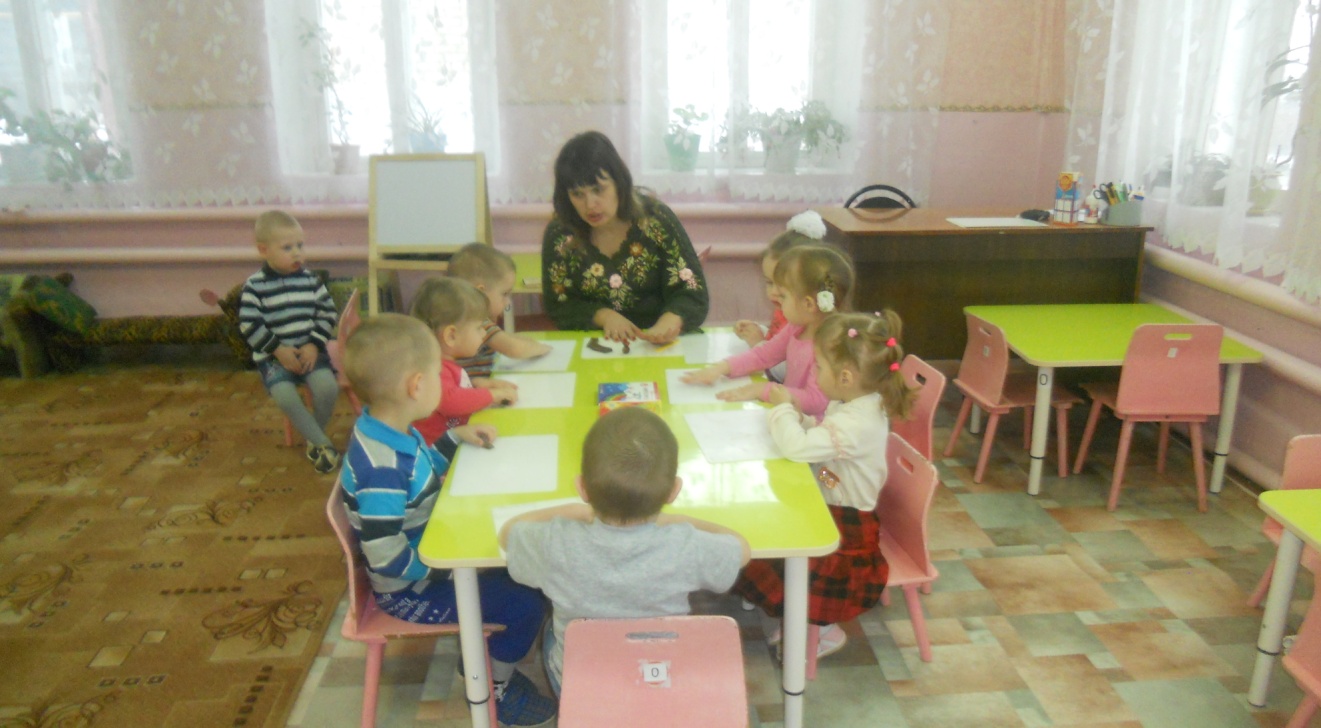 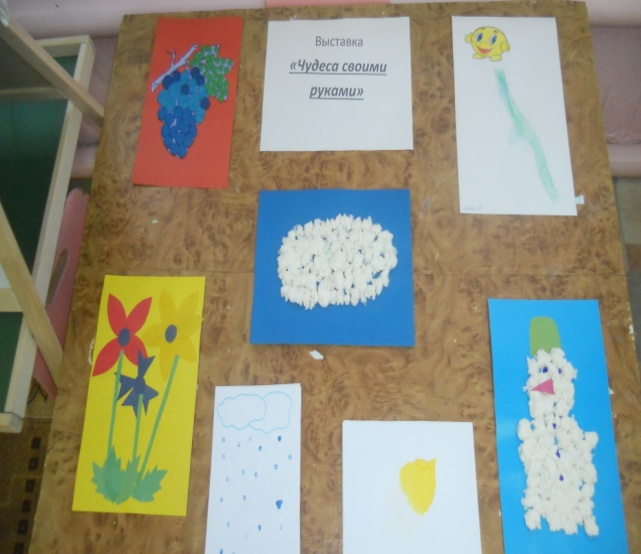 Дидактическая  игра «Разрезные картинки»Рисование «Травка для коровы»Лепка рельефная «Вот какая ёлочка!»
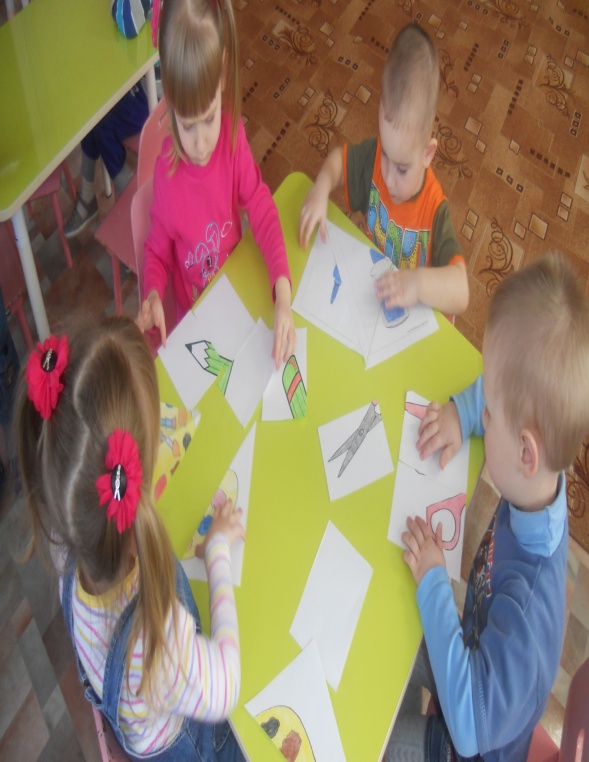 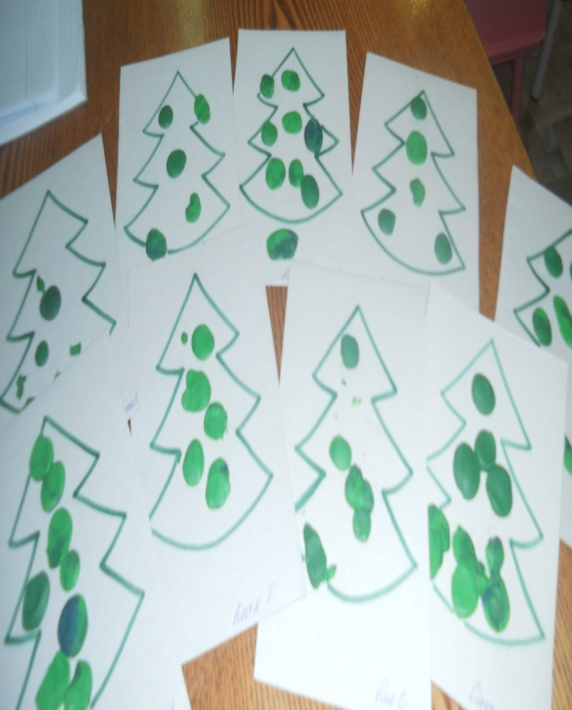 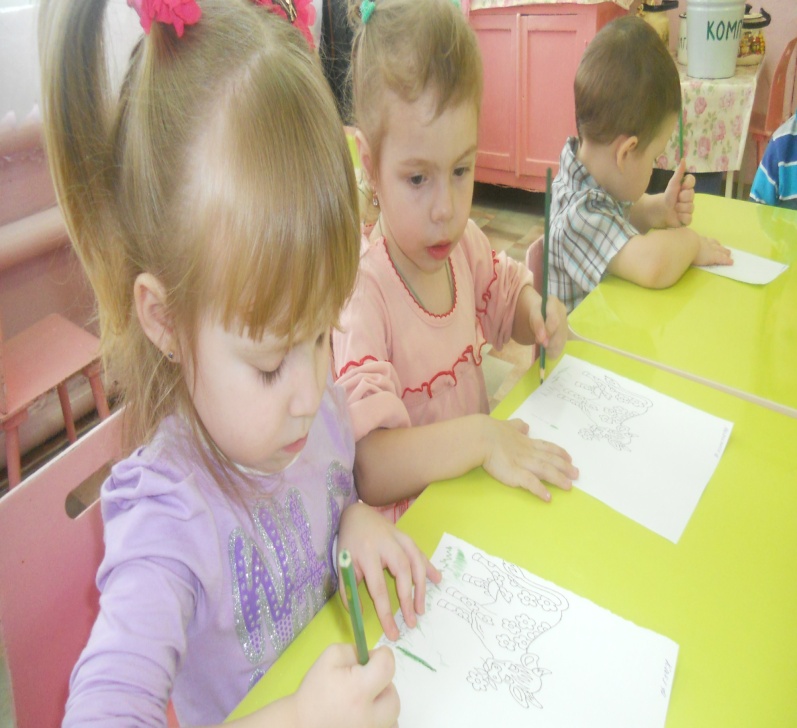 Лепка «Пятнышки для божьей коровки»Рисование (цветные карандаши) «Вот ёжик – ни головы, ни ножек!» Дидактическая игра «Разноцветные прищепки»                                                                                                                   Конструктивная игра «Разноцветный городок»
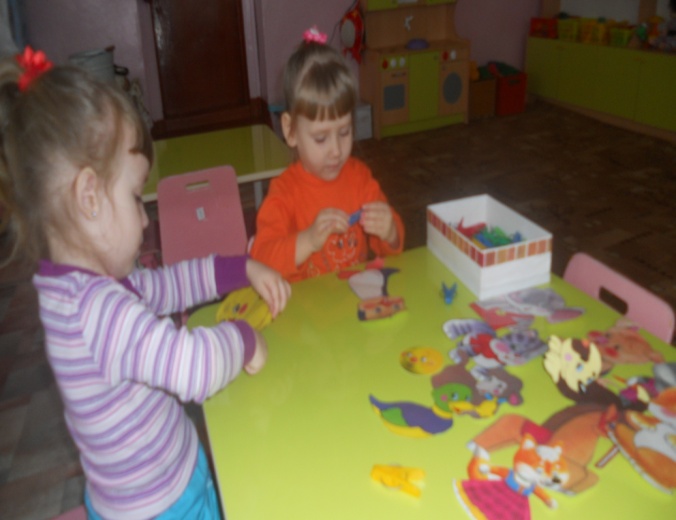 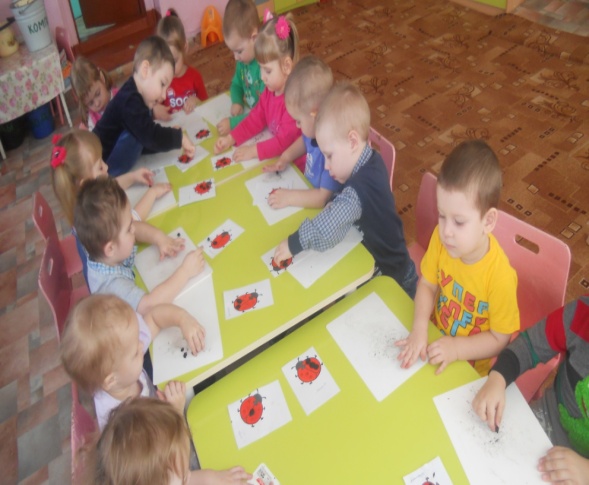 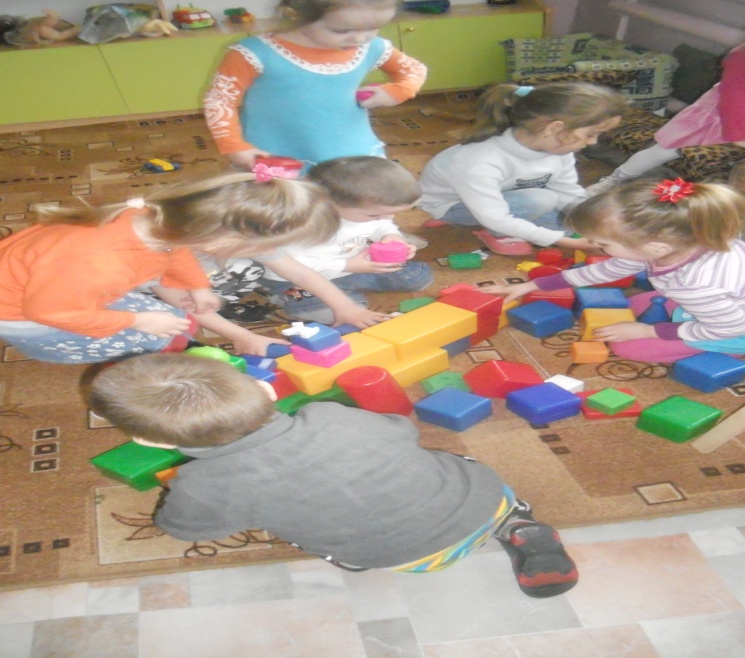 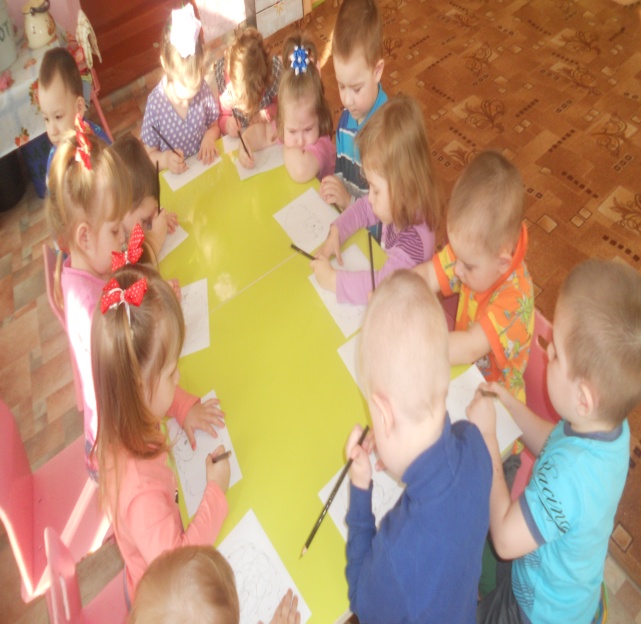 НОД по художественному творчеству «Солнышко» Аппликация из фантиков « Лоскутное одеяло»Презентация для родителей «Наши успехи»Лепка (контейнеры от яиц)  «Цыплята»
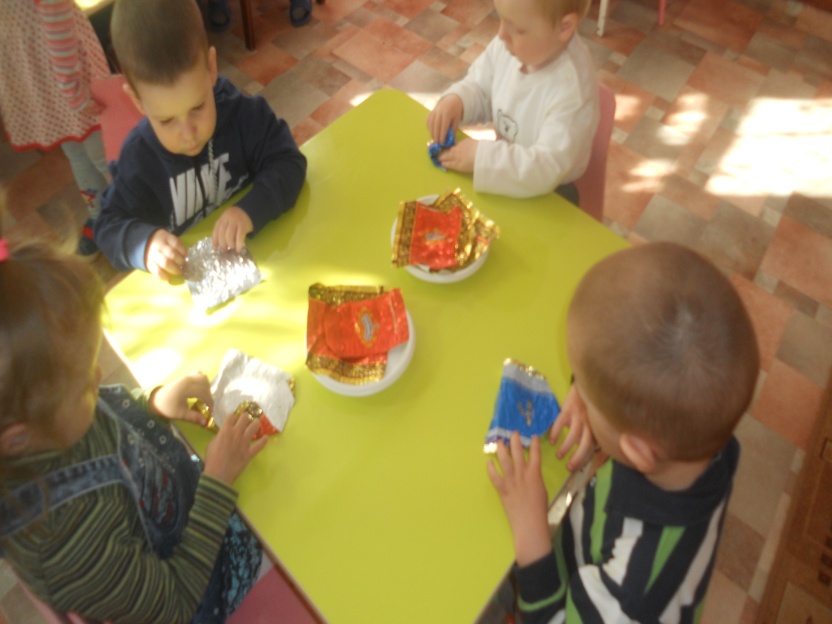 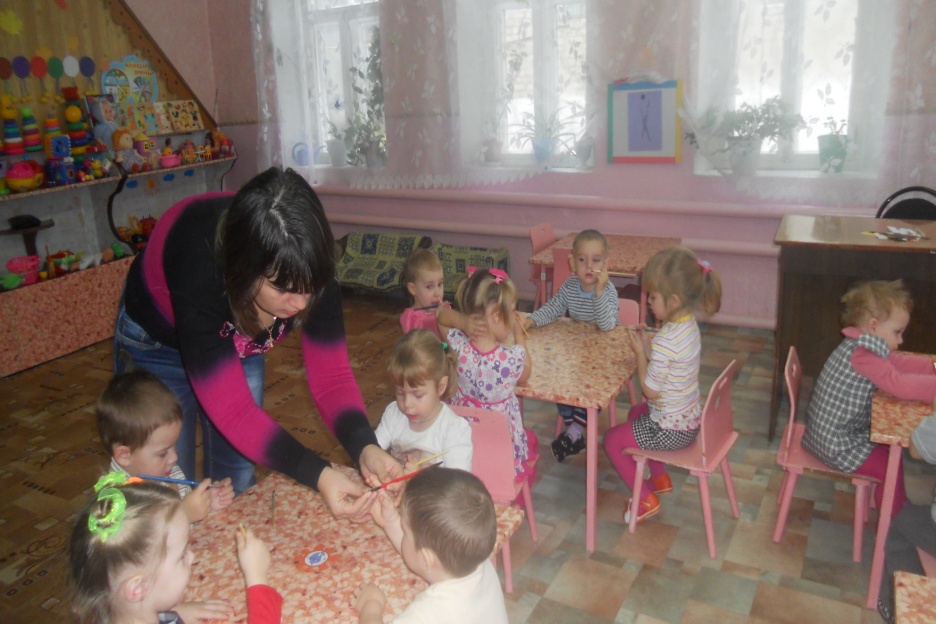 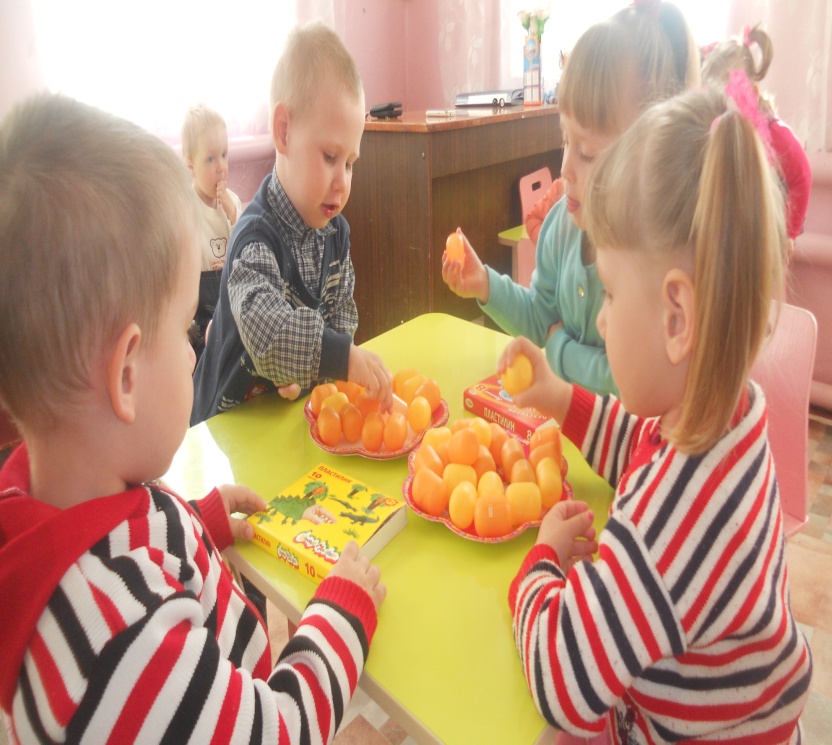 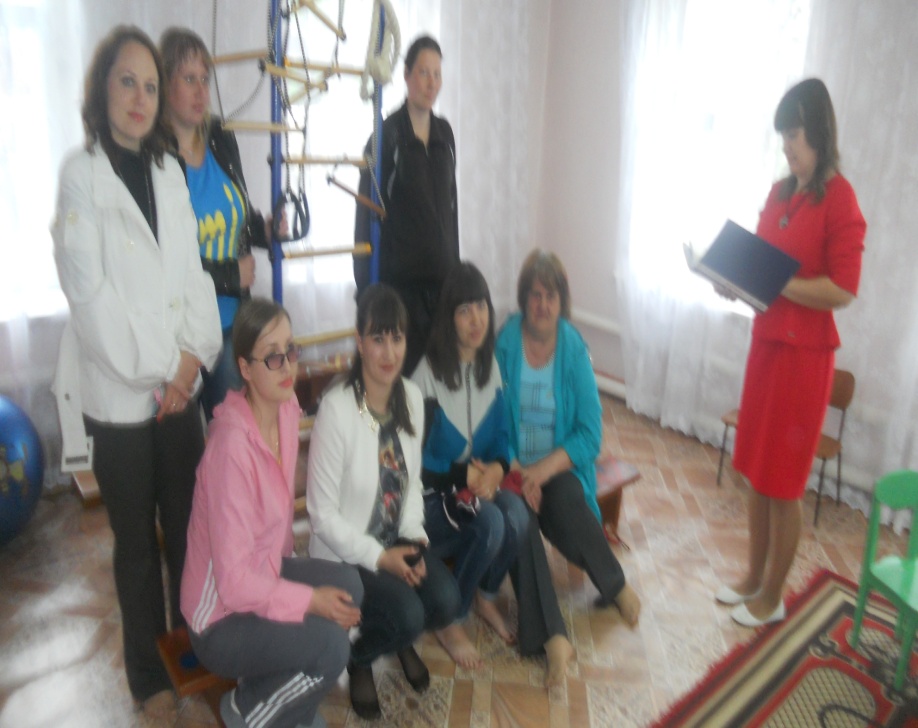 Спасибо за внимание!